4.3.21
Recap Equivalent Fractions
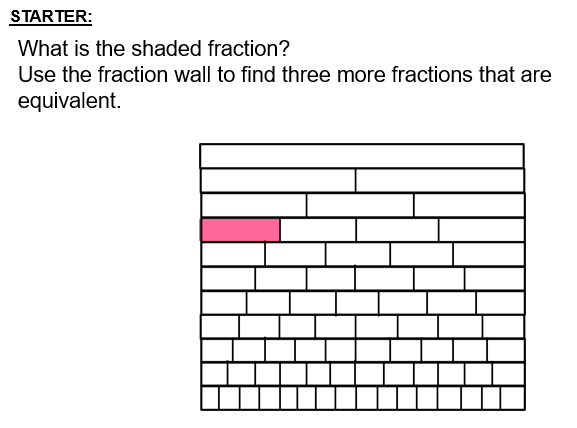 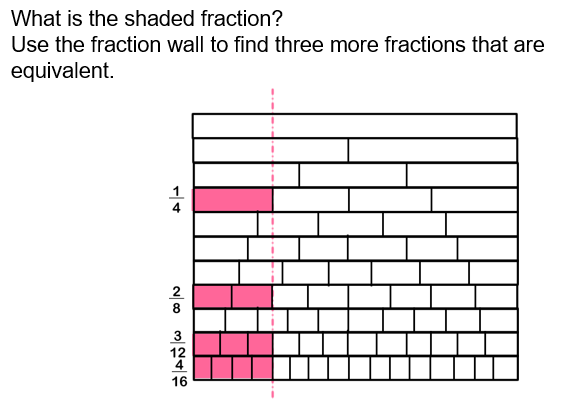 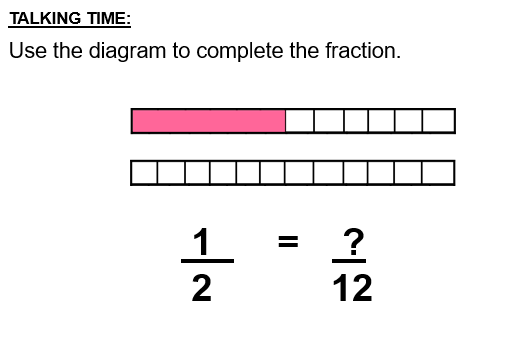 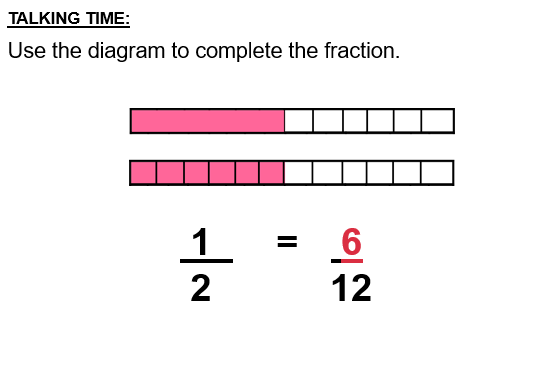 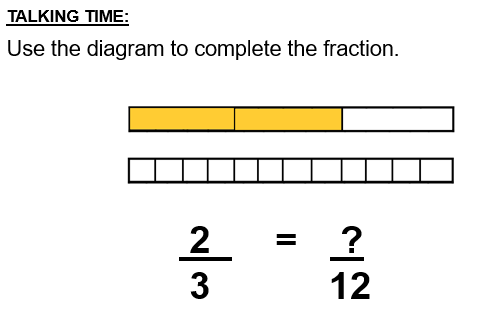 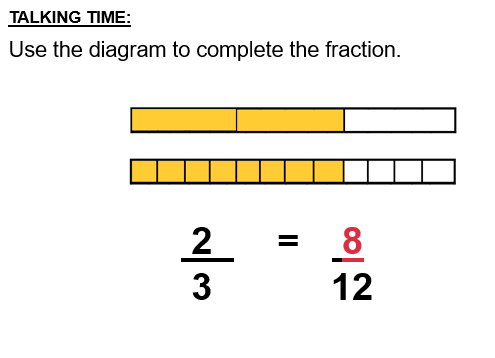 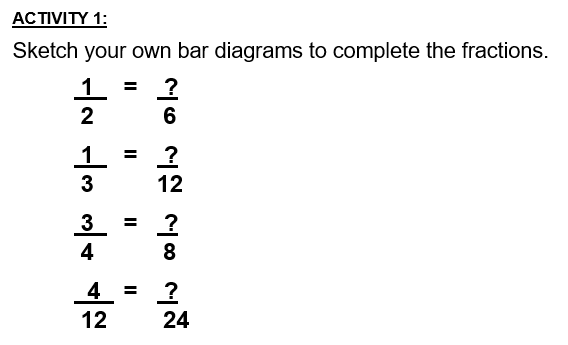 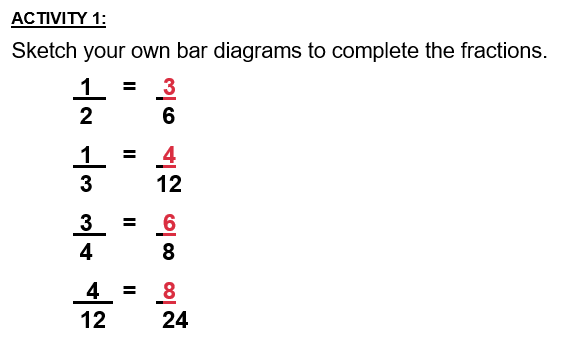 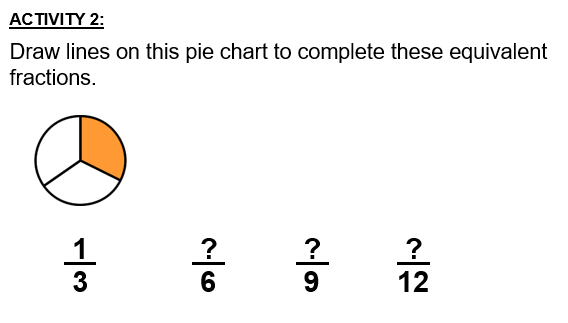 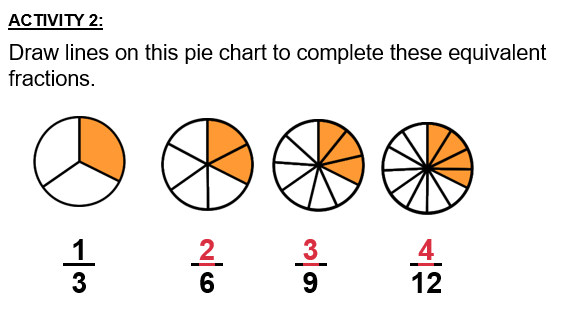 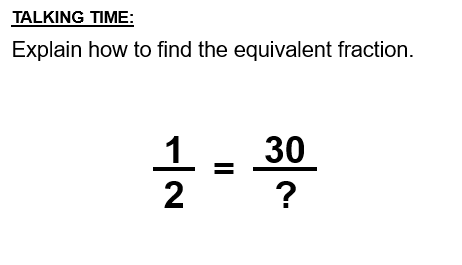 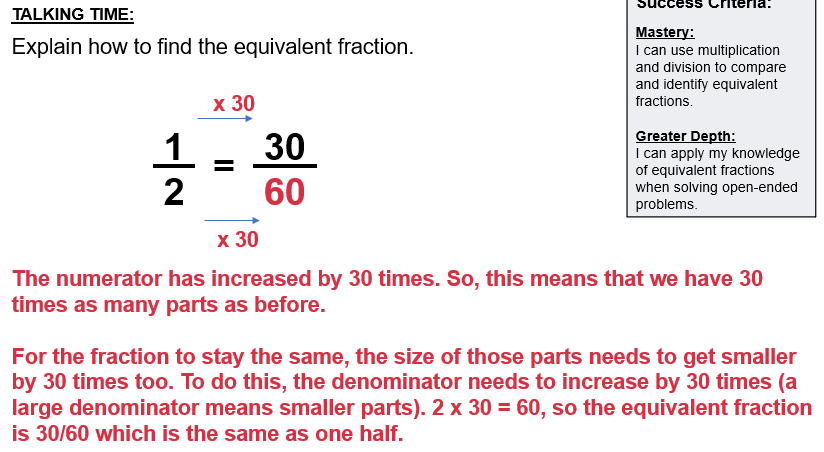 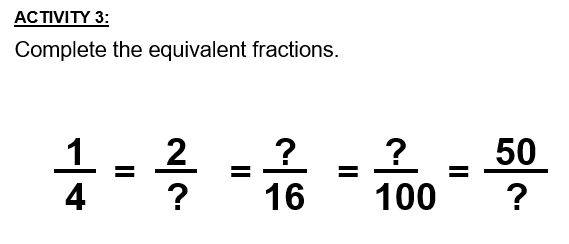 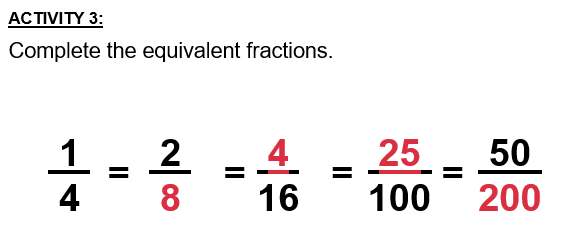 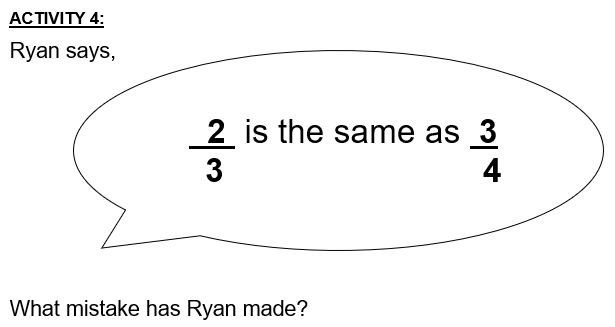 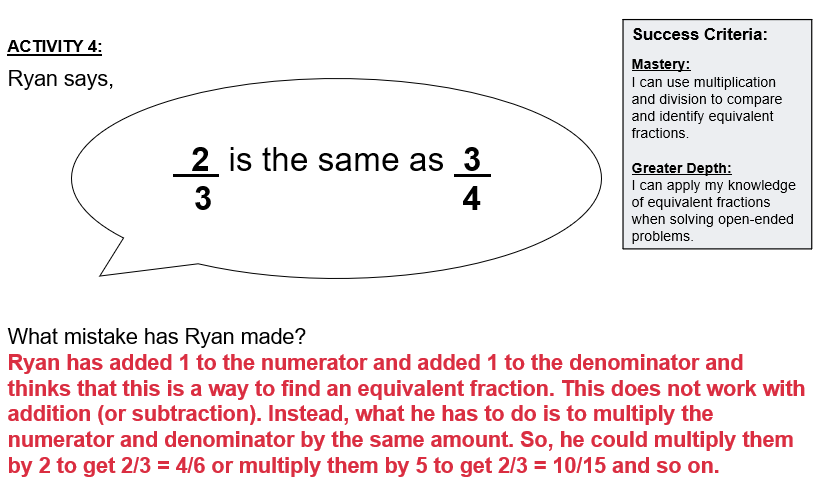 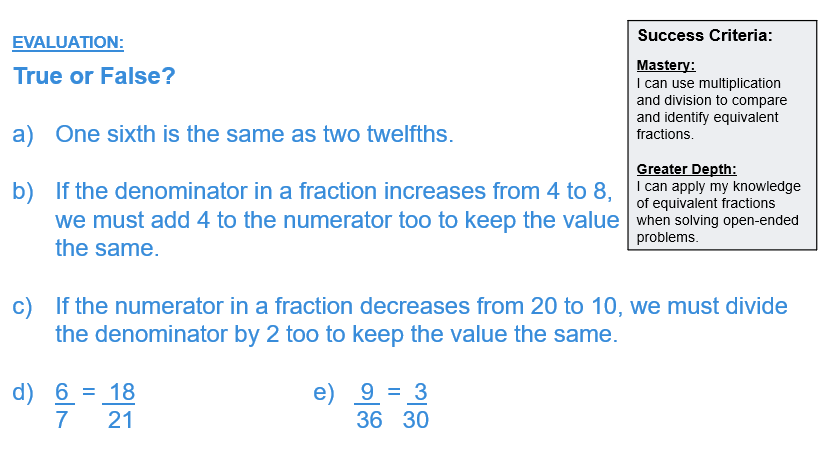 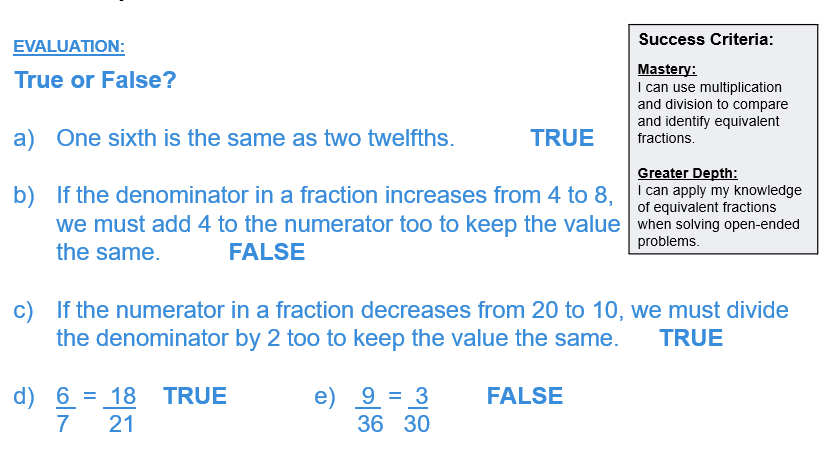